MÔN TOÁN LỚP 4
Giáo viên
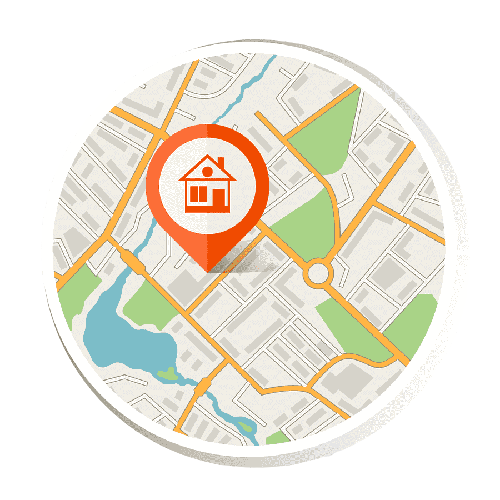 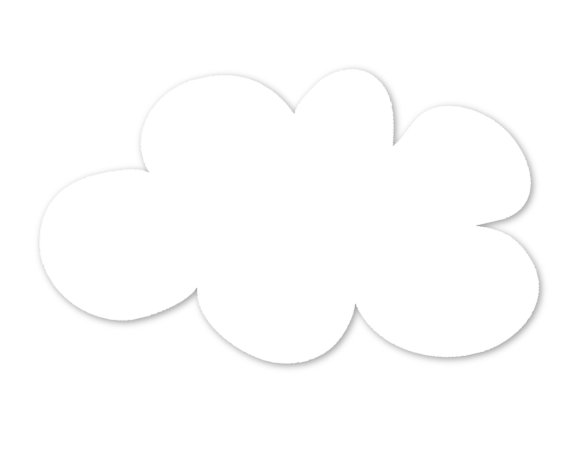 Toán
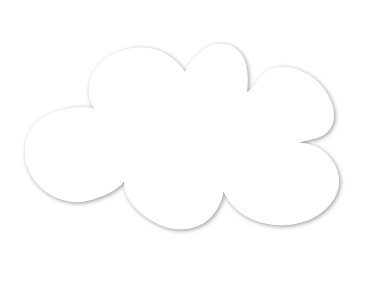 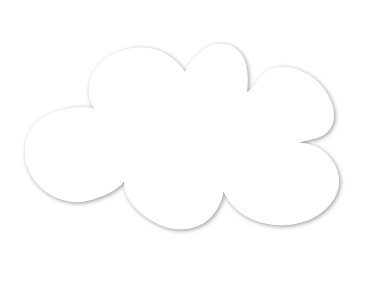 Ứng dụng
 của tỉ lệ bản đồ (tt)
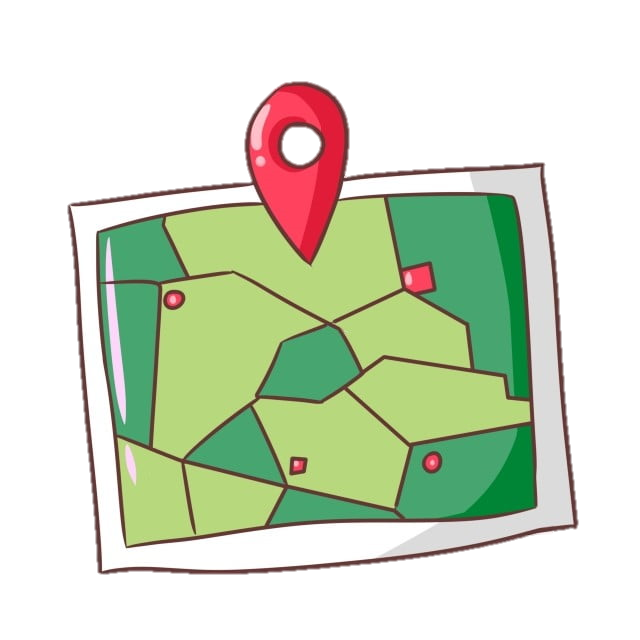 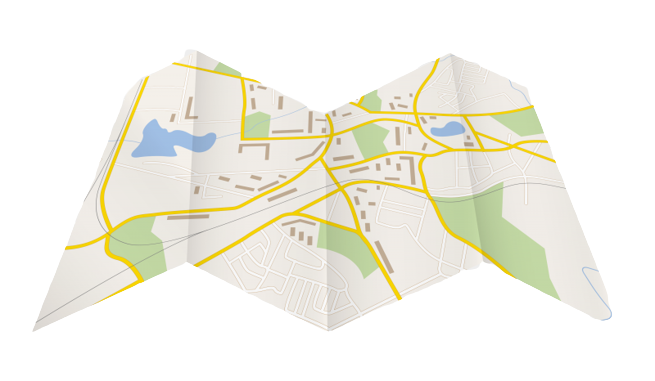 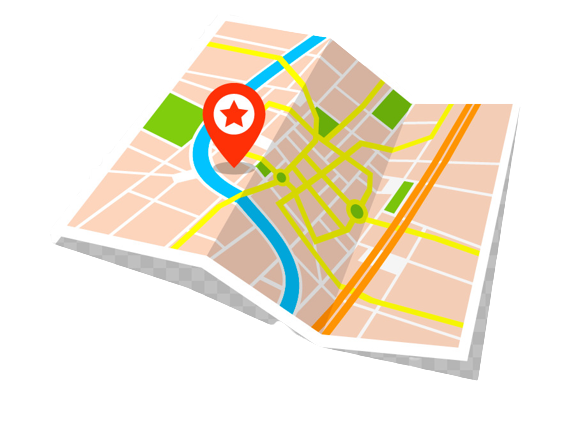 Khởi động
Trên bản đồ tỉ lệ 1:1 000   Độ dài thu nhỏ là ?
B
A
1
100
C
D
1000
10 000
Trên bản đồ tỉ lệ 1: 50 000 .  
Độ dài thật là ?
B
A
5
500
D
C
5000
50 000
Trên bản đồ tỉ lệ 1: 200, quãng đường từ nhà đến trường đo được 3 cm. Tìm độ dài thật của quãng đường ?
A
c
6 000 cm
60 cm
B
D
600 cm
200 cm
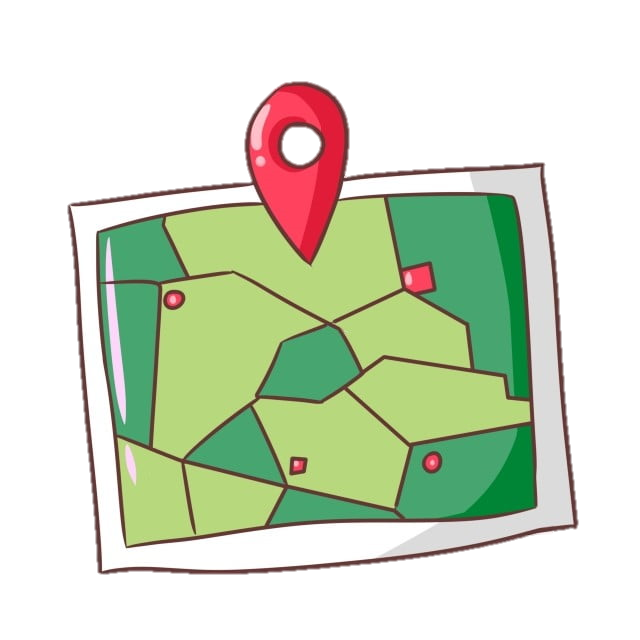 Khám phá
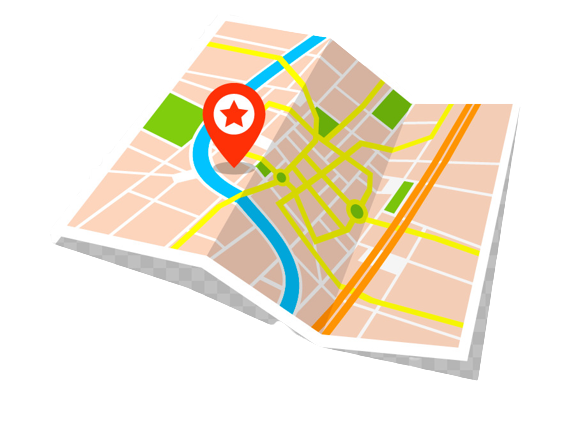 Bài toán 1: Khoảng cách giữa hai điểm A và B trên sân trường là 20m. Trên bản đồ tỉ lệ 1 : 500, khoảng cách giữa hai điểm đó là mấy xăng-ti-mét?
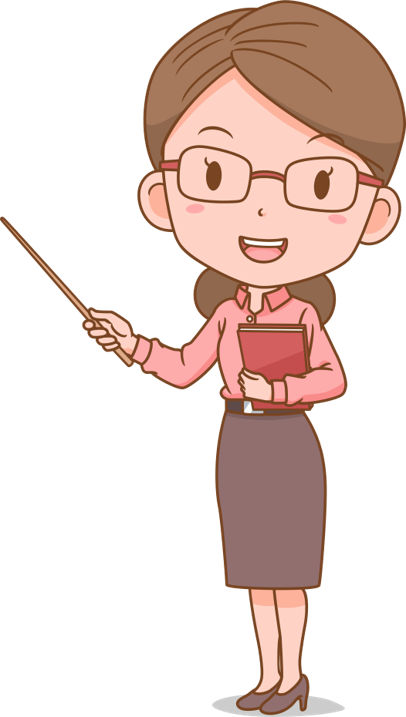 Tóm tắt
Tỉ lệ 1 : 500
B
A và B trên sân trường là 20 m
? cm
Trên bản đồ tỉ lệ 1 : 500 : …?... cm
A
Bài giải
Đổi 20 m = 2000 cm
Khoảng cách giữa hai điểm A và B trên bản đồ là:
2000 : 500 = 4 (cm)
Tỉ lệ 1 : 500
B
Đáp số: 4 cm
? cm
A
Bài toán 2: Quãng đường từ trung tâm Hà Nội đến Sơn Tây là 41km. Trên bản đồ tỉ lệ 1 : 1 000 000, quãng đường đó dài bao nhiêu mi-li-mét?
Tóm tắt
Quãng đường Hà Nội đến Sơn Tây: 41 km
Trên bản đồ tỉ lệ 1 : 1 000 000: …?... mm
Bài giải
41km = 41 000 000 mm
Quãng đường Hà Nội – Sơn Tây trên bản đồ dài là:
41 000 000 : 1 000 000 = 41 (mm)
Đáp số: 41 mm
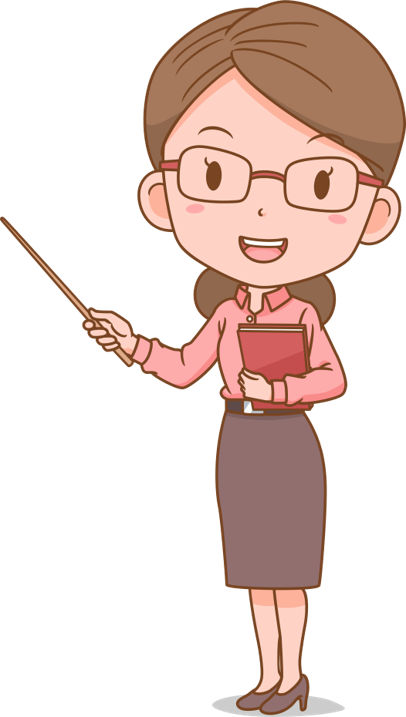 Muốn tìm độ dài  thu nhỏ, ta lấy độ dài thật chia cho “mẫu số” của tỉ lệ bản đồ.
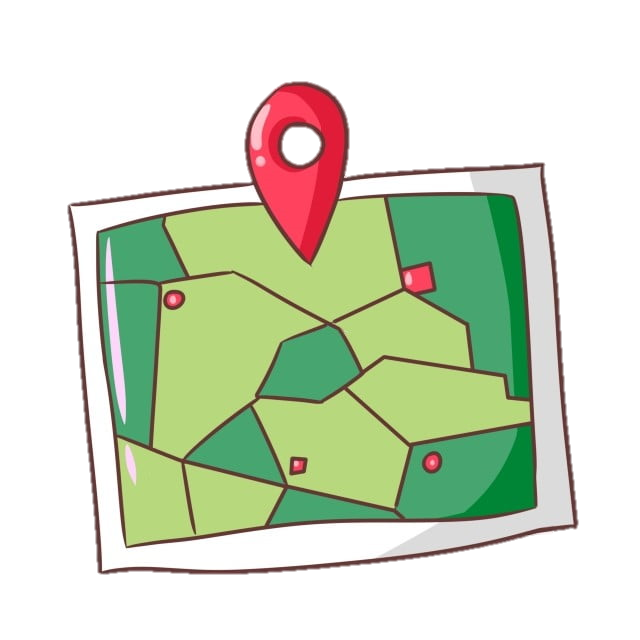 Luyện tập
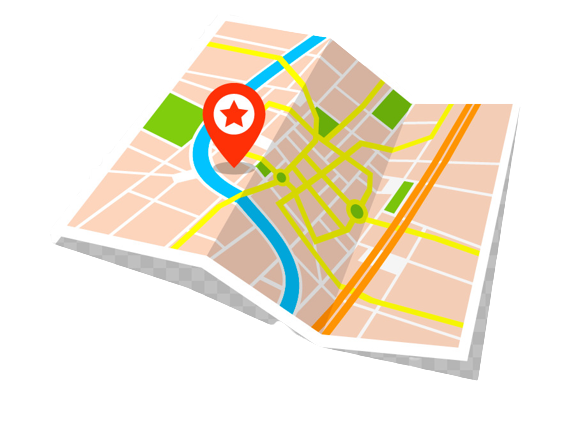 Bài  1:Viết số thích hợp vào chỗ chấm:
1 : 20 000
1 : 10 000
1 : 5 000
Tỉ lệ bản đồ
5 km
25 m
2 km
Độ dài thật
Độ dài 
thu nhỏ
1
5
50
. . . cm
. . . mm
. . . dm
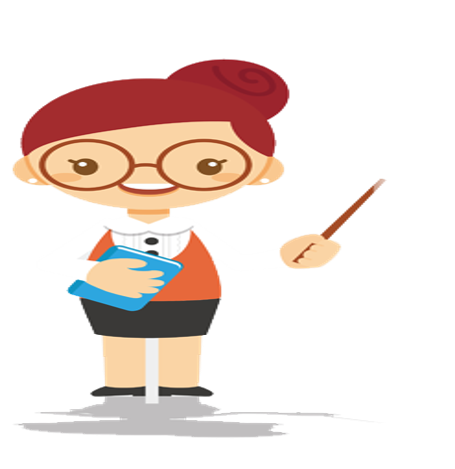 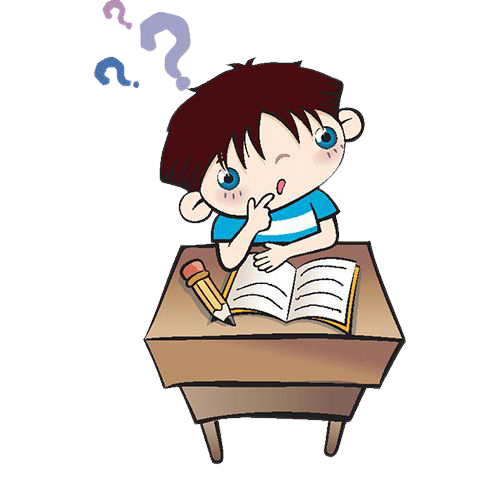 Bài  2: Quãng đường từ bản A đến bản B dài 12 km. Trên bản đồ tỉ lệ 1: 100 000, quãng đường đó dài bao nhiêu xăng-ti-mét?
Tóm tắt
Bản A đến bản B dài: 12 km
Trên bản đồ tỉ lệ 1 : 100 000: ? cm
Bài giải
Đổi 12km = 1 200 000 cm
Quãng đường từ bản A đến bản B trên bản đồ là:
1 200 000 : 100 000 = 12 (cm)
Đáp số: 12 cm
Muốn tìm độ dài thu nhỏ ta làm như thế nào?
Muốn tìm độ dài  thu nhỏ, ta lấy độ dài thật chia cho “mẫu số” của tỉ lệ bản đồ.
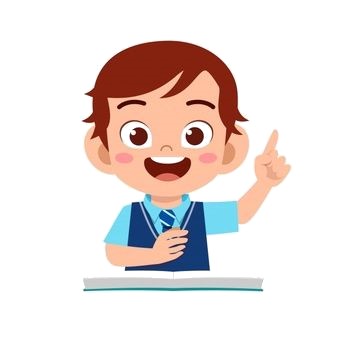 Củng cố
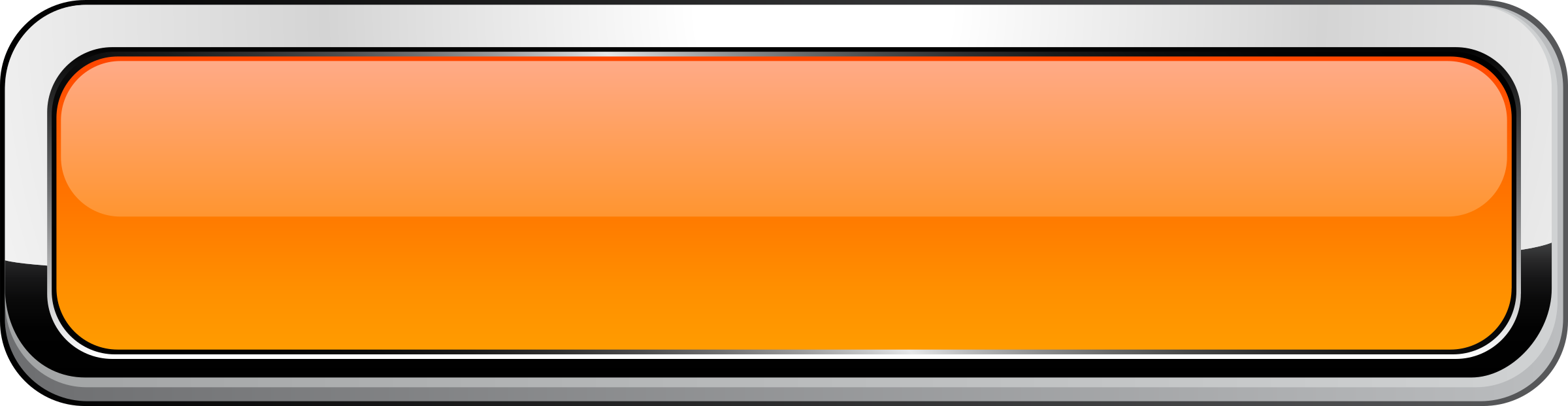 Khoảng cách từ A đến B là 4m vậy trên bản đồ tỉ lệ 1 : 4 000 mấy mi-li-mét?
A
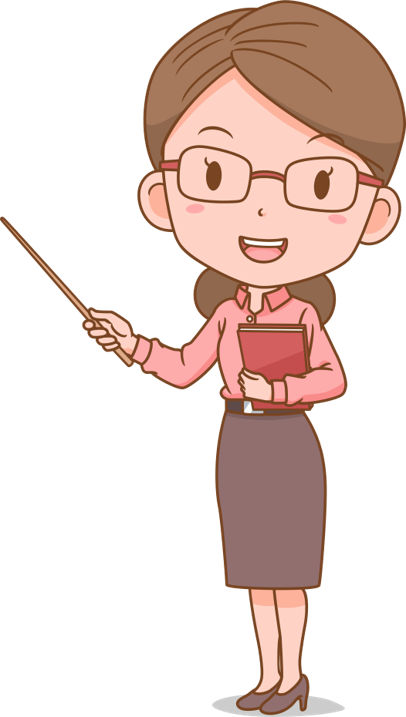 A
B
C
40 mm
b
C
100 mm
1 mm
Trên bản đồ tỉ lệ 1 : 10 000. Con đường từ trường đến chùa dài 2km. Hỏi con đường này trên bản đồ dài bao nhiêu xăng-ti-mét?
A
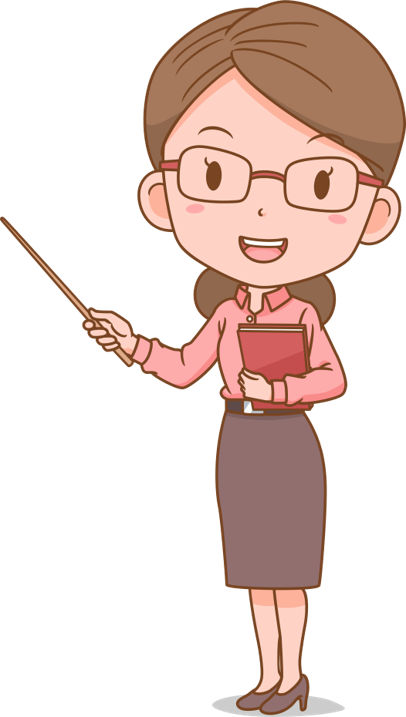 A
B
C
20 cm
b
C
200 cm
2 cm
DẶN DÒ
CHÚC CÁC EM HỌC TỐT!